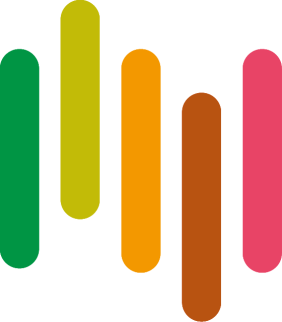 Real World Evidence with Gemigliptin
Dr Hiren Patt
D.M. (Endocrinology)
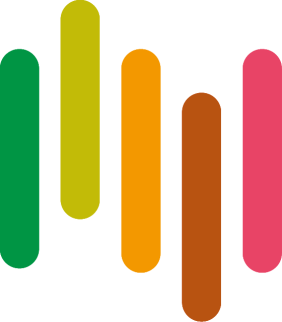 1
Case 1
2
48 years/F, IT Professional

DM – 3 yrs, 

Generalised  weakness
Osmotic symptoms
Tingling in the extremities
3
Rx: Metfomin + SGLT2i (2 yrs back)
Genital infection, Stopped taking allopathic Rx

Tried alternative Rx/Yoga/home remedies

Sugars – never uncontrolled
4
Strong F/h/o: DM

BMI: 28 kg/m2
AN +
BP: 130/70 mm Hg

Diagnosis: Uncontrolled Type 2 DM
5
Investigations
6
ADA/EASD Joint Position Statement: Patient and disease factors that influence glycemic targets
Approach to the management of hyperglycemia
HbA1c 7%
Patient / disease features
More stringent
Less stringent
Risks potentially associated with hypoglycemia and otherdrug adverse effects
Low
High
Long-standing
Disease duration
Newly diagnosed
Usually not modifiable
Life expectancy
Long
Short
Few / mild
Important comorbidities
Absent
Severe
Few / mild
Absent
Severe
Established vascular complications
Highly motivated, adherent, excellent self-care capacities
Less motivated, non-adherent, poor self-care capacities
Patient attitude and expected treatment efforts
Potentially modifiable
Resources and support system
Readily available
Limited
Inzucchi SE, et al. Diabetes Care 2015;38:140–9
ADA/EASD Joint Position Statement: Patient and disease factors that influence glycemic targets
Approach to the management of hyperglycemia
HbA1c 7%
Patient / disease features
More stringent
Less stringent
Risks potentially associated with hypoglycemia and otherdrug adverse effects
Low
High
Long-standing
Disease duration
Newly diagnosed
Usually not modifiable
Life expectancy
Long
Short
Few / mild
Important comorbidities
Absent
Severe
Few / mild
Absent
Severe
Established vascular complications
Highly motivated, adherent, excellent self-care capacities
Less motivated, non-adherent, poor self-care capacities
Patient attitude and expected treatment efforts
Potentially modifiable
Resources and support system
Readily available
Limited
Inzucchi SE, et al. Diabetes Care 2015;38:140–9
AACE/ACE algorithm1
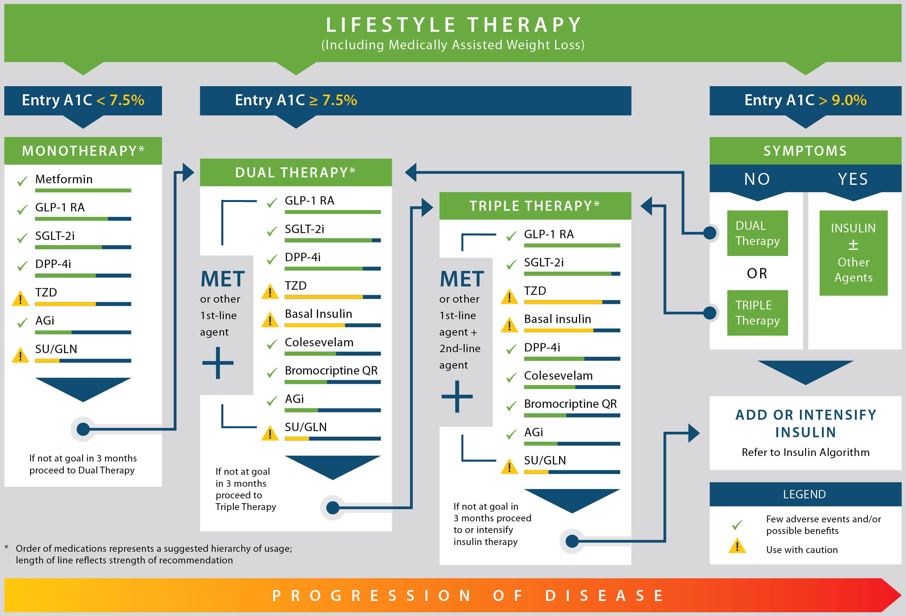 What next ?
GLP-1 RA: Not affording

SGLT2i: h/o genital infection

SU: risk of hypo

DPP4i: ideal choice
10
Gemigliptin 50 mg/day + Metformin 1.5 gm/day

After 20 days


After 3 months
11
Case 2
12
56/M, Bank Manager

DM: 10 yrs,
Metformin 2 gm/day + Glimiperide 2 mg/day

H/o: toe amputation

BMI: 32 kg/m2
AN +
13
Investigations
14
What next ?
GLP-1 RA: Not affording

SGLT2i: h/o toe amputation

SU: risk of hypo

DPP4i or AGI: ideal choice
15
Gemigliptin 50 mg/day added
LSM advised

After 20 days


After 3 months
16
Case 3
17
67 yrs/M

DM: 15 yrs, 
CKD: 2 yr,
Metformin 1 gm/day + Glipizide 2.5 mg 1-0-1

Recurrent night time Hypoglycemia: 3 months
18
Investigations
19
Glipizide: stopped

After 10 days:
20
What next ?
SU: risk of hypo

Metformin: CKD (eGFR < 45)

SGLT2i: CKD (eGFR < 45)

Short acting Insulin analoges: Not willing for Insulin

DPP4i or AGI: Option
21
Gemigliptin: 50 mg/day

After 20 days
22
Thank you
23